Ο κύκλος του νερού
Τι είναι ο υδρολογικός κύκλος ή κύκλος του νερού;
Yδρολογικός κύκλος είναι η σταθερή και αδιάκοπη κίνηση του νερού από την ατμόσφαιρα στην επιφάνεια της Γης, στο υπέδαφος και πάλι στην ατμόσφαιρα.
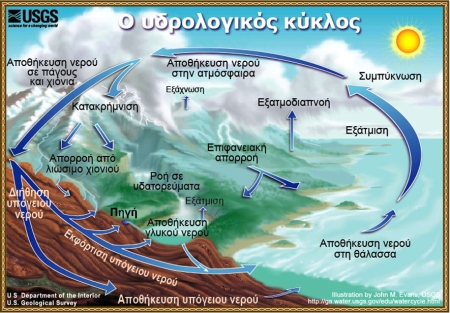 Με ποιες διαδικασίες επιτυγχάνεται ο κύκλος του νερού;
Το νερό φτάνει στη Γη από την ατμόσφαιρα με τα ατμοσφαιρικά κατακρημνίσματα (χιόνι, χαλάζι, βροχή, δροσιά κτλ.) και ένα μέρος με την απορροή κινείται στην επιφάνεια του εδάφους με τη μορφή ρυακιών, ποταμών, χειμάρρων, ένα άλλο μέρος κατεισδύει (δηλαδή εισέρχεται) στη Γη από τους πόρους ή τις ρωγμές των διάφορων πετρωμάτων και από τα ρήγματα της Γης (υπόγεια νερά). 
Το νερό επανέρχεται στην ατμόσφαιρα με την εξάτμιση δηλ. τη μεταβολή του νερού της επιφάνειας της Γης (ωκεανών, λιμνών, ποταμών) σε ατμό με την επίδραση της θερμότητας και τη διαπνοή μέσα από τα στόματα των φύλλων των φυτών.
Τι είναι η εξάτμιση; 
Εξάτμιση είναι  η μεταβολή του νερού της επιφάνειας της Γης (ωκεανών, λιμνών, ποταμών) σε ατμό με την επίδραση της θερμότητας.
Τι είναι η διαπνοή; 
Κάθε φυτό μοιάζει με μια αντλία που παίρνει νερό από το έδαφος και το στέλνει στην ατμόσφαιρα, μέσα από τα στόματα του φυλλώματος του, με μια διαδικασία που λέγεται διαπνοή.
Τι είναι τα ατμοσφαιρικά κατακρημνίσματα;
Ατμοσφαιρικά κατακρημνίσματα είναι οι μορφές με τις οποίες το νερό πέφτει στη Γη (χιόνι, χαλάζι, βροχή, δροσιά κτλ.).
Τι είναι η απορροή;
Απορροή είναι η κίνηση του νερού στην επιφάνεια του εδάφους με τη μορφή ρυακιών, ποταμών, χειμάρρων.
Τι είναι η κατείσδυση;
Ένα μέρος του νερού κατεισδύει (δηλαδή εισέρχεται) στη Γη από τους πόρους ή τις ρωγμές των διάφορων πετρωμάτων και από τα ρήγματα της Γης. 
Αυτά είναι τα λεγόμενα υπόγεια νερά.